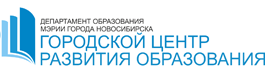 Организация внеурочной деятельности (семинар-совещание)
Гердт Оксана Владимировна

2020
Нормативные правовые документы
1.  ФГОС  НОО (с изм и доп)
 2.   ФГОС ООО (с изм и доп)
 3.   ФГОС СОО  (с изм и доп.) 
 4.  ФГОС НОО ОВЗ 
 5.  ФГОС УО
 6. СанПиН 2.4.2.2821-10 (с изм. и доп.)
 7. СанПиН ОВЗ СанПиН 2.4.2.3286-15 (ОВЗ)
 8. Письмо Минобрнауки России от 18.08.2017 № 09-1672 «О направлении методических рекомендации по уточнению понятия и содержания внеурочной деятельности в рамках реализации основных образовательных программ, в том числе в части проектной деятельности» 
  9. Письмо Министерства просвещения РФ от 5 сентября 2018 г. № 03-ПГ-МП-42216 Об участии учеников муниципальных и государственных школ РФ во внеурочной деятельности

"О НАПРАВЛЕНИИ МЕТОДИЧЕСКИХ РЕКОМЕНДАЦИЙ ПО УТОЧНЕНИЮ ПОНЯТИЯ И СОДЕРЖАНИЯ ВНЕУРОЧНОЙ ДЕЯТЕЛЬНОСТИ В РАМКАХ РЕАЛИЗАЦИИ ОСНОВНЫХ ОБЩЕОБРПИСЬМО МИНОБРНАУКИ РОССИИ ОТ 18.08.2017 N 09-1672 "О НАПРАВЛЕНИИ МЕТОДИЧЕСКИХ РЕКОМЕНДАЦИЙ ПО УТОЧНЕНИЮ ПОНЯТИЯ И СОДЕРЖАНИЯ ВНЕУРОЧНОЙ ДЕЯТЕЛЬНОСТИ В РАМКАХ РЕАЛИЗАЦИИ ОСНОВНЫХ ОБЩЕОБРАЗОВАТЕЛЬНЫХ ПРОГРАММ, В ТОМ ЧИСЛЕ В ЧАСТИ ПРОЕКТНОЙ ДЕЯТЕЛЬНОСТИ"
АЗОВАТЕЛЬНЫХ ПРОГРАММ, В ТОМ ЧИСЛЕ В ЧАСТИ ПРОЕКТНОЙ ДЕЯТЕЛЬНОСТИ"
ООП образовательной организации
реализуется
Через внеурочную деятельность
Через урочную деятельность
В соответствии СанПиН 2.4.2.2821-10 (изм.) учитывая Письмо Роспотребнадзора от 19.01.2016 № 01/476-16-24  «О внедрении санитарных норм и правил»,
СанПиН 2.4.2.3286-15 (ОВЗ)
Внеурочная деятельность в структуре и содержании ООП
Направления внеурочной деятельности
План внеурочной деятельности (всех уровней образования)  обеспечивает учет индивидуальных особенностей и потребностей обучающихся через организацию внеурочной деятельности, которая осуществляется по направлениям развития личности: 
- духовно-нравственное, 
- спортивно-оздоровительное, 
- социальное, 
- общеинтеллектуальное, 
общекультурное. 
Организация занятий по этим направлениям является неотъемлемой частью образовательной деятельности, содержание занятий формируется с учетом пожеланий обучающихся и их родителей (законных представителей).
П.18.3.1.2  ФГОС ОООСвобода выбора форм организации ВД
Внеурочная деятельность организуется по направлениям развития личности (спортивно-оздоровительное, духовно-нравственное, социальное, общеинтеллектуальное, общекультурное) в таких формах, как художественные, культурологические, филологические, хоровые студии, сетевые сообщества, школьные спортивные клубы и секции, юношеские организации, научно-практические конференции, школьные научные общества, олимпиады, поисковые и научные исследования, общественно полезные практики, военно-патриотические объединения и другие формы, отличные от урочной, на добровольной основе в соответствии с выбором участников образовательных отношений.
Нарушения: в образовательной организации нет материалов, подтверждающих выбор внеурочной деятельности
ФГОС
ТРЕБОВАНИЯ К РЕЗУЛЬТАТАМ
ЛИЧНОСТНЫМ
МЕТАПРЕДМЕТНЫМ
ЧЕРЕЗ УРОЧНУЮ И ВНЕУРОЧНУЮ ДЕЯТЕЛЬНОСТЬ
ИСПОЛЬЗОВАНАНИЕ ЭМПИРИЧЕСКИХ МЕТОДОВ (наблюдение, описание, сравнение, измерение)
Мониторинговые исследования
ОФОРМЛЕНИЕ РЕЗУЛЬТАТА ИССЛЕДОВАНИЙ: технологические карты, листы наблюдения, карты индивидуального сопровождения, карта индивидуального роста
Оценка результатов внеурочной деятельностиобучающихся в рамках ФГОС (через мониторинг)
Оценку внеурочной деятельности следует осуществлять комплексно, по нескольким параметрам:
Анализ общего состояния ВД: включенность учащихся  в систему; ресурсная обеспеченность
Эффективность  ВД: 
личность учащегося, 
классный (детский) коллектив, профессион. позиция педагога
Оценка результатов внеурочной деятельностиобучающихся в рамках ФГОС (через мониторинг)
Продуктивность ВД:
 уровень достижения ожидаемых результатов; достижения учащихся в выбранных видах внеурочной  деятельности;
 рост мотивации к внеурочной деятельности.
Удовлетворенность участников деятельности ее организацией и результатами.
План внеурочной деятельности
План внеурочной деятельности  обеспечивает учет индивидуальных особенностей и потребностей обучающихся через организацию внеурочной деятельности.
План внеурочной деятельности определяет :
- состав и структуру направления внеурочной деятельности,
- формы организации внеурочной деятельности,
- объем внеурочной деятельности на уровне основного общего образования с учетом интересов обучающихся и возможностей организации .
Структура учебного плана НОО
Количество часов на ВД
Направления ВД (см. приложение к ФГОС)
ВД для глухих обучающихся (пр. № 1598)
Индивидуальный учебный план
ВНЕУРОЧНАЯ ДЕЯТЕЛЬНОСТЬ 
В соответствии с пунктами ФГОС
Необходимо «разводить»  понятия  «внеурочная
деятельность»  и  «дополнительное
образование детей»
Дополнительное  образование
Приказ Министерства просвещения РФ от 9 ноября 2018 г. N 196 "Об утверждении Порядка организации и осуществления образовательной деятельности по дополнительным общеобразовательным программам" 
(с изменениями и дополнениями от 30.10.2020)

П.14 ст.2 ФЗ № 273-ФЗ дополнительное образование - вид образования, который направлен на всестороннее удовлетворение образовательных потребностей человека в интеллектуальном, духовно-нравственном, физическом и (или) профессиональном совершенствовании и не сопровождается повышением уровня образования
Различия внеурочной деятельности от дополнительного образования
П. 7 ч.1 ст. 34  ФЗ № 273 – ФЗ (см. изм с 01.09.2020)
Обучающимся предоставляются академические права на зачет организацией, осуществляющей образовательную деятельность, в установленном ею порядке результатов освоения обучающимися учебных предметов, курсов, дисциплин (модулей), практики, дополнительных образовательных программ в других организациях, осуществляющих образовательную деятельность. (ЛА в ОУ)
Приказ Минобрнауки России № 845/ Минпросвещение России от 30 июля 2020 № 369 «Об утверждении Порядка зачеты ….» (начало дейст. приказа с 8 сентября 2020);
Согласно Порядку:
Зачет осуществляется по заявлению обучающегося или родителей (законных представителей) несовершеннолетнего обучающегося, на основании документов, подтверждающих результаты пройденного обучения;
     зачет осуществляется посредством сопоставления планируемых результатов по соответствующей части (учебному предмету, курсу, дисциплине (модулю), практике) образовательной программы, которую осваивает обучающийся, и результатов пройденного обучения; зачету не подлежат результаты итоговой (государственной итоговой) аттестации; не допускается взимание платы с обучающихся за установление соответствия и зачет.
    Рособрнадзор обращает внимание руководителей организаций на необходимость пересмотра действующих локальных нормативных актов организации и принятие новых локальных нормативных в соответствии с Порядком.
   Процедура установления соответствия, в том числе случаи, при которых проводится оценивание, и формы его проведения.
    Порядок перевода на обучение по индивидуальному учебному плану, в том числе на ускоренное обучение обучающегося, которому произведен зачет.
ФГОС НОО
5. Пункт 19.5 изложить в следующей редакции:
"Рабочие программы отдельных учебных предметов, курсов, в том числе внеурочной деятельности разрабатываются на основе требований к результатам освоения основной образовательной программы начального общего образования с учетом программ, включенных в ее структуру.
Рабочие программы курсов внеурочной деятельности должны содержать:
1) результаты освоения курса внеурочной деятельности;
2) содержание курса внеурочной деятельности с указанием форм организации и видов деятельности;
3) тематическое планирование.".
     приказ от 31.12.2015 г. № 1576 «О внесении изм. в ФГОС НОО» 
ФГОС НОО ОВЗ – 8 пунктов
ФГОС ООО//СОО
"18.2.2. Рабочие программы учебных предметов, курсов, в том числе внеурочной деятельности, должны обеспечивать достижение планируемых результатов освоения основной образовательной программы основного общего образования.
Рабочие программы курсов внеурочной деятельности должны содержать:
1) результаты освоения курса внеурочной деятельности;
2) содержание курса внеурочной деятельности с указанием форм организации и видов деятельности;
3) тематическое планирование.".

приказ от 31.12.2015 г. № 1577 «О внесении изм. в ФГОС ООО
Виды деятельности
Деятельность - специфический вид человеческой активности, направленной на творческое преобразование, совершенствование действительности и самого себя. 
 ВИДЫ ДЕЯТЕЛЬНОСТИ
Познавательная деятельность  
Развлекательная деятельность  
Оздоровительная деятельность
Туристическая деятельность
 Проектная деятельность
Игровая деятельность 
 Спортивная деятельность и др.
Формы организации внеурочной деятельности ФГОС  НОО /ООО/СОО
Формы организации внеурочной деятельности (ФГОС НОО УО)
Примерный план индивидуальной занятости 
обучающегося ___ФИО___ во внеурочной деятельности
 на ____/___  учебный год (с учетом регулярных и нерегулярных занятий)
Индивидуальная карта занятости обучающегося _____ класса_______________________________________________________(Фамилия Имя )
Примерная общая карта  индивидуальной занятости 
обучающегося ___ класса во внеурочной деятельности
20_/20_ учебный год
Кроме плана внеурочной деятельности целесообразно использовать:
индивидуальные карты обучающихся  внеурочной деятельности,
общую карту занятости обучающихся класса  внеурочной деятельности,
журнал внеурочной деятельности.
Отражение интенсивов в журналах учета внеурочной деятельности
Например (оформление правой страницы в журнале)
Модели ВД
ШКОЛА ПОЛНОГО ДНЯ
ШКОЛА  + ДО
ШКОЛА + СЕТЕВОЕ ВЗАИМОДЕЙСТВИЕ
МОДЕЛИ ПЛОЩАДОК
(МОДУЛИ)
КОМБИНИРОВАННАЯ 
МОДЕЛЬ
В учреждениях 
ДО
При реализации  образовательных программ
Дистанционные образовательные технологии
Электронное обучение
Ст. 16  ФЗ № 273 - ФЗ
Варианты программ
Модульная программа
КОМПЛЕКСНАЯ ПРОГРАММА
Комплексная программа внеурочной деятельности
1)
духовно-нравственное, 
2) спортивно -оздоровительное, 
3) социальное, 
4) общеинтеллектуальное, 
5)
общекультурное
Портрет (модель)  Выпускника: 
Воспитание здоровой, духовно – нравственной, социально – активной, интеллектуальной, культурной личности  обучающихся.
ПРОГРАММА
Любая модель ВД строится на основе понимая структуры
1)
духовно-нравственное, 
2) спортивно -оздоровительное, 
3) социальное, 
4) общеинтеллектуальное, 
5)
общекультурное
Портрет (модель)  Выпускника: 
Воспитание здоровой, духовно – нравственной, социально – активной, интеллектуальной, культурной личности  обучающихся.
ПРОГРАММА
ПРОГРАММА
ПРОГРАММА
ПРОГРАММА
Документы ОУ, отражающие реализацию курсов ВД
Информационные/аналитические материалы, отражающие выбор направлений и курсов ВД участниками образовательных отношений
Расписание ВД
Журналы  ВД
Материалы учета занятости обучающихся во  ВД 
(в ОУ и вне его)
Материалы учета зачета результатов освоения обучающимися курсов ВД, дополнительных образовательных программ в других организациях, осуществляющих образовательную деятельность
Аналитические материалы о  реализации программ курсов ВД (справки, отчеты, протоколы пед. советов, приказы руководителя)